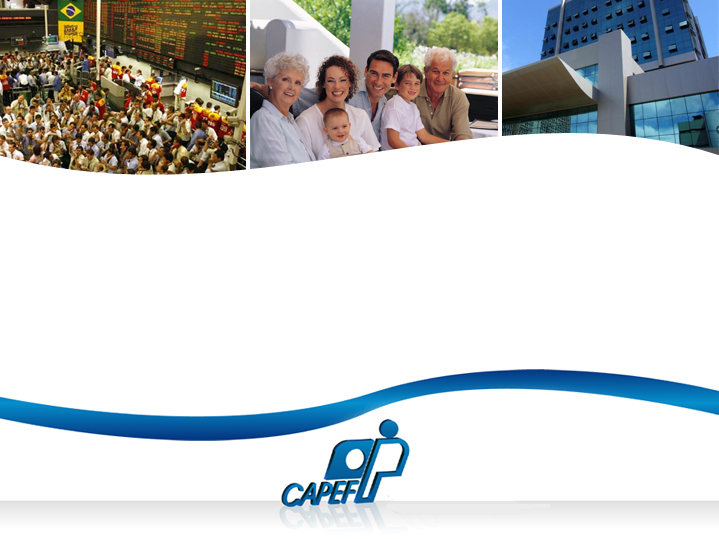 Capef
Apresentação Institucional

Encontro AFBNB
Março de 2015
Perfil
do Plano BD
Agenda
Cultura Previdenciária 
Sistema Previdenciário Brasileiro
Previdência Complementar 
Tipos de Planos
A Capef 
Planos Previdenciários – BD e CV I: 
Perfil - Funcionários Ativos BNB e Participantes
Características dos Planos
Cálculo do Benefício dos planos
Resultados Capef
Composição e Rentabilidade das Carteiras de Investimentos
Situação Atuarial
Indicadores de Eficiência Operacional
Principais Demandas Judiciais
Ações Capef
Agenda
Cultura Previdenciária 
Sistema Previdenciário Brasileiro
Previdência Complementar 
Tipos de Planos
A Capef 
Planos Previdenciários – BD e CV I: 
Perfil - Funcionários Ativos BNB e Participantes
Características dos Planos
Cálculo do Benefício dos planos
Resultados Capef
Composição e Rentabilidade das Carteiras de Investimentos
Situação Atuarial
Indicadores de Eficiência Operacional
Principais Demandas Judiciais
Ações Capef
Cultura Previdenciária
Uma necessidade essencial
Preocupação com o Futuro
Transferência Temporal de Renda
Visão Antecipada
PREVIDÊNCIA
Renuncia do Consumo Atual
Proteção à Pessoa e à Família
Perda da Capacidade Laboral
Cultura Previdenciária
Planejamento Financeiro
Teto do INSS = R$ 4.663,75 considerando o Fator Previdenciário, alcança um valor máximo de  +/-  R$ 3.120,00.

Fator Previdenciário
Calcula o valor da aposentadoria (INSS) por tempo de contribuição e idade, entre outros fatores

Reduz o teto do INSS, em média, 
de 20% e 30%.
Cobertura Previdenciária
Faixa Salarial
Cultura Previdenciária
Planejamento Financeiro
Renda previdenciária
Cultura Previdenciária
Planejamento Financeiro
Previdência Complementar : Alternativa de renda contínua para garantia de uma aposentadoria tranquila!
Cobertura Previdenciária
Previdência Complementar
Faixa Salarial
Agenda
Cultura Previdenciária 
Sistema Previdenciário Brasileiro
Previdência Complementar 
Tipos de Planos
A Capef 
Planos Previdenciários – BD e CV I: 
Perfil - Funcionários Ativos BNB e Participantes
Características dos Planos
Cálculo do Benefício dos planos
Resultados Capef
Composição e Rentabilidade das Carteiras de Investimentos
Situação Atuarial
Indicadores de Eficiência Operacional
Principais Demandas Judiciais
Ações Capef
Sistema Previdenciário BrasileiroPrevidência Complementar
Previdência no Brasil
Regime Geral INSS
Previdência Complementar
Regime Próprio dos Servidores Públicos
EAPC
Entidade Aberta de Previdência Complementar
EFPC
Entidade Fechada de Previdência Complementar
Sociedade Anônima
Fins lucrativos
Acessível a qualquer pessoa fisica
Planos individuais ou coletivos
Regulamentação: SUSEP/MF;
Regras de investimento:CMN/MF
Fundação ou Sociedade Civil;
Fins não lucrativos;
Acessível a grupos específicos com base no vinculo empregatício ou associativo; planos coletivos; Regulamentação e fiscalização: MPS/PREVIC
Regras de Investimento: CMN/MF
Órgão Regulador: Superintendência Nacional de Previdência Complementar - Previc (Ministério da Previdência Social)
Previdência Complementar Fechada
Pontos Fortes
Estrutura da legislação e da regulação dos Fundos de Pensão;
(inclusive previsão de responsabilidade civil para seus dirigentes)

 Governança;

Nível de capitalização dos recursos dos Planos de Benefícios;

 Desempenho dos investimentos;

 Regras mínimas para criação e funcionamento das entidades;

 Necessidade de avaliação atuarial dos Planos de Benefícios;

 Programa de supervisão de planos baseada em risco.
Previdência Complementar Fechada
Vantagens
Planejamento de um melhor nível de bem-estar futuro
       - Suplemento do benefício do INSS;

 Proteção nas adversidades e maior segurança para a família
       - Benefícios de Risco;

Incentivo fiscal: 
       - Dedutibilidade da contribuição da base do IR (até 12% da renda) e opção pela tabela regressiva;

 Salário indireto na forma de poupança: 
       - Contribuição do Patrocinador;

 Transparência e Controle da Gestão: 
       - Supervisão ativa dos Patrocinadores/Instituidores e Participantes nos colegiados, além da fiscalização do Estado; 

 Menor Custo de Administração: 
       - Maior capacidade de acumulação de recursos e oferta de maiores benefícios em relação às Entidades Abertas.
Sistema Previdenciário Brasileiro
Tipos de planos
Agenda
Cultura Previdenciária 
Sistema Previdenciário Brasileiro
Previdência Complementar 
Tipos de Planos
A Capef 
Planos Previdenciários – BD e CV I: 
Perfil - Funcionários Ativos BNB e Participantes
Características dos Planos
Cálculo do Benefício dos planos
Resultados Capef
Composição e Rentabilidade das Carteiras de Investimentos
Situação Atuarial
Indicadores de Eficiência Operacional
Principais Demandas Judiciais
Ações Capef
A Capef
Criada em 08 de maio de 1967: experiência de 48 anos na gestão de planos previdenciários;
 2º maior fundo de Pensão do Norte/Nordeste e o 31° entre os fundos de pensão do País ;
 Atualmente administra dois planos de previdência: Plano BD e Plano CV I;
 Total de Participantes Ativos e Assistidos: 11.537 (Dez/14);
 Total de recursos administrados: R$ 3.315 Bilhões (Dez/14).
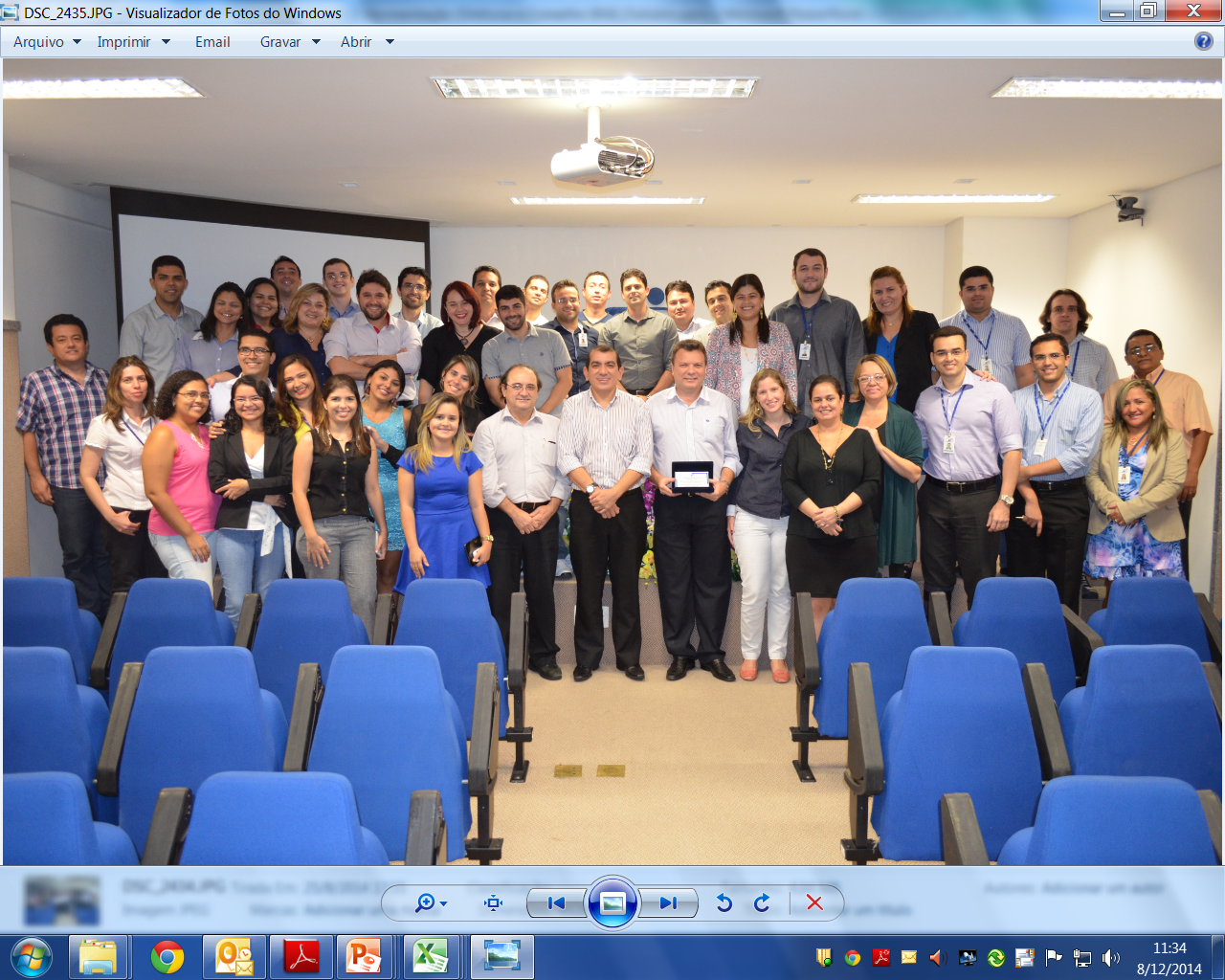 Composição da Equipe:
Funcionários: 61
Estagiários: 12
Terceirizados: 18
A CapefPlanos Previdenciários – População e Patrimônio
Plano BD
Patrocinadores
BNB, Camed e Capef
Perfil
1.981
Ativos
3.584
Aposentados
1.135
Pensionistas
Patrimônio
R$ 3,03 Bilhões
Plano CV I ¹
Patrocinadores
BNB e Capef
Perfil
4.724
Ativos
1
Aposentados
10
Pensionistas
Patrimônio
R$ 276 Milhões
Posição: Dez/14
663 Participantes inscritos em ambos os Planos.
A Capef
Órgãos Estatutários
CONSELHO DELIBERATIVO
Romildo Carneiro Rolim - Presidente - IndicadoStélio Gama Lyra Júnior- Vice-Presidente - Indicado José Jurandir Bastos Mesquita - Indicado José Nilton Fernandes - EleitoAilton Carvalho dos Santos - Eleito Paulo Eduardo Andrade Patrício - Eleito   
CONSELHO FISCAL
Lúcia de Fátima Barbosa da Silva - Indicado Luiz Sérgio Farias Machado - Indicado Izabel Christina de Carvalho Colares Maia – Presidente - Eleito Ricardo Vaz Bezerra - Vice-Presidente - Eleito   DIRETORIA EXECUTIVA
Zilana Melo Ribeiro - Diretora-PresidenteJosé Danilo Araújo do Nascimento - Diretor de Administração e InvestimentosJosé Alan Teixeira da Rocha - Diretor de Previdência  

OUVIDORIA
Auxiliadora Bezerra
Agenda
Cultura Previdenciária 
Sistema Previdenciário Brasileiro
Previdência Complementar 
Tipos de Planos
A Capef 
Planos Previdenciários – BD e CV I: 
Perfil - Funcionários Ativos BNB e Participantes
Características dos Planos
Cálculo do Benefício dos planos
Resultados Capef
Composição e Rentabilidade das Carteiras de Investimentos
Situação Atuarial
Indicadores de Eficiência Operacional
Principais Demandas Judiciais
Ações Capef
Planos Previdenciários
Perfil Previdenciário – Funcionários Ativos BNB
Posição: Fev/2015
Planos Previdenciários - Plano BD
Faixa Etária dos Participantes
90% tem mais de 50 anos
63% tem mais de 60 anos
30% tem mais de 70 anos
Posição: Fev/2015
Planos Previdenciários - Plano CV I
Faixa Etária dos Participantes
15% tem mais de 50 anos
Posição: Fev/2015
Planos Previdenciários Características dos Planos da Capef
Planos Previdenciários Características dos Planos
Planos Previdenciários - Plano BD 
Qtde. Aposentadorias x Valor Benefício
Valor Médio dos Benefícios a Conceder: R$ 3.288,71
Planos Previdenciários Cálculo do Benefício – Plano BD
Valor do Benefício

{ (SCJul97 x PS – BPSJul97) x (N/360) + PEJul97 x (M /360)  } x FAB
Onde:
Regra: Regulamento 2003
Planos Previdenciários Cálculo do Benefício – Plano CV I
A Meta Previdencial dos benefícios do Plano CV I, intencionada, mas não assegurada, projetada individualmente por ocasião do cálculo da taxa de contribuição individual, expressa pela seguinte fórmula:
Meta Previdencial

(80% x SP – BPS)  X (N1 + N2)
                                    420
Onde:
Estatuto Plano CV I
Art. 74: O benefício de aposentadoria programada será calculado  financeira e atuarialmente, com base no saldo da conta individual do participante, existente na data da aposentadoria, sendo esse saldo deduzido do custeio das despesas administrativas de responsabilidade do participante assistido.
Agenda
Cultura Previdenciária 
Sistema Previdenciário Brasileiro
Previdência Complementar 
Tipos de Planos
A Capef 
Planos Previdenciários – BD e CV I: 
Perfil - Funcionários Ativos BNB e Participantes
Características dos Planos
Calculo do Benefício dos planos
Resultados Capef
Composição e Rentabilidade das Carteiras de Investimentos
Situação Atuarial
Indicadores de Eficiência Operacional
Principais Demandas Judiciais
Ações Capef
Planos Previdenciários - Plano BD
Composição e Rentabilidade dos Investimentos
Posição: Dezembro/14
Planos Previdenciários - Plano CV I
Composição e Rentabilidade dos Investimentos
Posição: Dezembro/14
Planos Previdenciários - Plano BD
Rentabilidade dos Investimentos
Posição: Dez/14
Planos Previdenciários - Plano CV I
Rentabilidade dos Investimentos
Posição: Dez/14
Planos Previdenciários - Plano BD Tábua de Mortalidade de Válidos (Probabilidades na RP2000U Suav. 15%) X Ocorrências de 2011 a 2014
Probabilidade
Ocorrência
Posição: Dez/2014
Planos Previdenciários - Plano D 
Tábua de Mortalidade em valores acumulados até 2014
Posição: Dez/2014
Perfil
do Plano BD
Planos Previdenciários - Plano BDTaxas de Contribuição 2003 - 2015
Planos Previdenciários – Plano BD
Situação Atuarial
Patrimônio Líquido 
para Cobertura das 
Provisões Matemáticas
R$ 2.928 Milhões
Provisões Matemáticas 
dos Benefícios Concedidos
R$ 2.188 Milhões
+
Provisões
Matemáticas 
dos Benefícios
a Conceder
R$ 738 Milhões
=
+
Superávit
Atuarial
R$ 1,9 Milhões
0,07% Prov. Mat.
Fonte: Capef - Balanço Atuarial do Plano CV I - Dezembro/2014
Planos Previdenciários – Plano BD
Destinação dos Resultados 2014
Planos Previdenciários - Plano CV I
Situação Atuarial
Patrimônio Líquido 
para Cobertura das 
Provisões Matemáticas
R$ 265,32 Milhões
Provisões Matemáticas 
dos Benefícios Concedidos
R$ 1,87 Milhões
+
Provisões Matemáticas 
dos Benefícios a Conceder
R$ 263,43 Milhões
=
+
Superávit Atuarial
R$ 0,021 Milhão 
(0,008% Prov. Mat.)
Fonte: Capef - Balanço Atuarial do Plano CV I - Dezembro/2014
Indicadores de Eficiência Operacional
Rentabilidade
Entidade mais rentável do Nordeste e 5ª do Brasil em 2013, segundo ranking ‘Top Atuarial’
Fonte: Revista Investidor Institucional – Julho de 2014
A rentabilidade citada é o resultado de um cálculo ponderado considerando-se o retorno e patrimônio de todos os planos da Entidade na posição de 31 de dezembro de 2013.
Indicadores de Eficiência Operacional
Custo Por Participantes
Relação entre as Despesas Administrativas e o Total de Participantes
Conforme pesquisa da Superintendência Nacional de Previdência Complementar (PREVIC), última posição divulgada em dezembro/2012, esse indicador apresenta desempenho superior a média do mercado, inclusive se comparado à Fundação dos Economiários Federais – FUNCEF (R$ 85,42); à Fundação Petrobras de Seguridade Social – PETROS (R$ 96,85) e à Caixa de Previdência dos Funcionários do Banco do Brasil – PREVI (R$ 102,80).
Indicadores de Eficiência Operacional
Adesões Plano CV I
Agenda
Cultura Previdenciária 
Sistema Previdenciário Brasileiro
Previdência Complementar 
Tipos de Planos
A Capef 
Planos Previdenciários – BD e CV I: 
Perfil - Funcionários Ativos BNB e Participantes
Características dos Planos
Calculo do Benefício dos planos
Resultados Capef
Composição e Rentabilidade das Carteiras de Investimentos
Situação Atuarial
Indicadores de Eficiência Operacional
Principais Demandas Judiciais
Ações Capef
Principais Demanda JudiciaisPlano BD
Principais Demanda JudiciaisPlano BD
Agenda
Cultura Previdenciária 
Sistema Previdenciário Brasileiro
Previdência Complementar 
Tipos de Planos
A Capef 
Planos Previdenciários – BD e CV I: 
Perfil - Funcionários Ativos BNB e Participantes
Características dos Planos
Calculo do Benefício dos planos
Resultados Capef
Composição e Rentabilidade das Carteiras de Investimentos
Situação Atuarial
Indicadores de Eficiência Operacional
Principais Demandas Judiciais
Ações Capef
Ações Capef
Plano BD:  
Reduzir a contribuição extraordinária;

 Recompor o reajuste do benefício de 2009;

Plano CV: 
 Trabalhar a adesão, em parceria com o BNB e Entidades, de 1.026 funcionários que estão sem cobertura previdenciária;

Implementar melhorias regulamentares no Plano CVI: reabertura de adesão  e de compra e tempo passado, datas de  cotas, ampliação de redutor. 

Institucional:
 Implementar com a área de Comunicação do Banco o plano de fomento à previdência complementar; 

 Defender a Entidade e integridade dos planos frente a demandas judiciais.

Estreitar o relacionamento com os Participantes através de ações de Comunicação e dos Encontros com Participantes.
Opiniões e questionamentos
Críticas e elogios
Sugestões e Propostas
Perfil
do Plano BD
Encontros
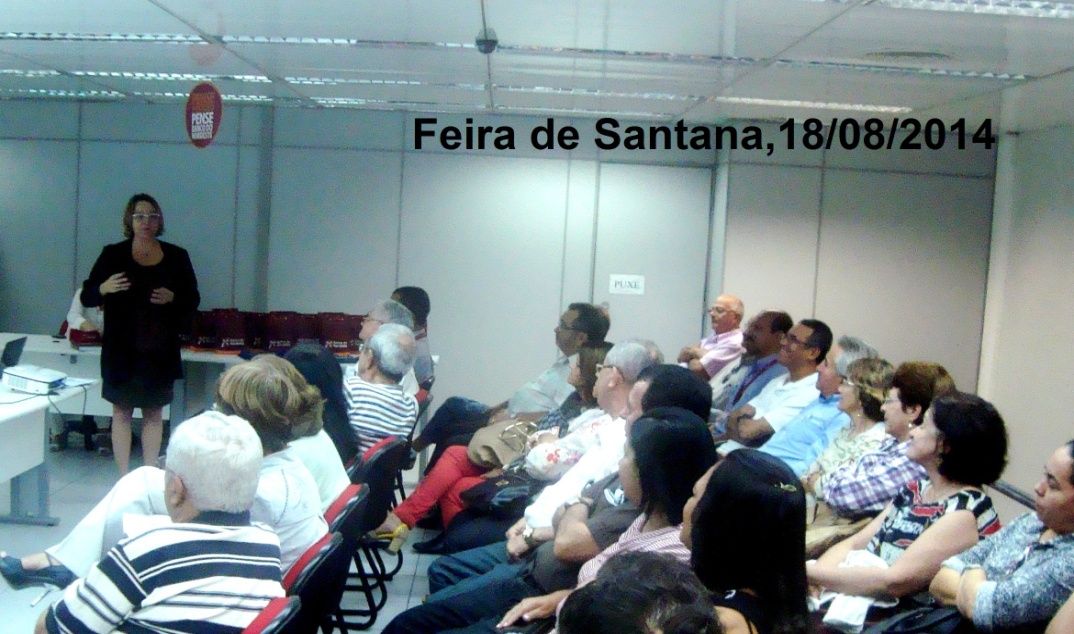 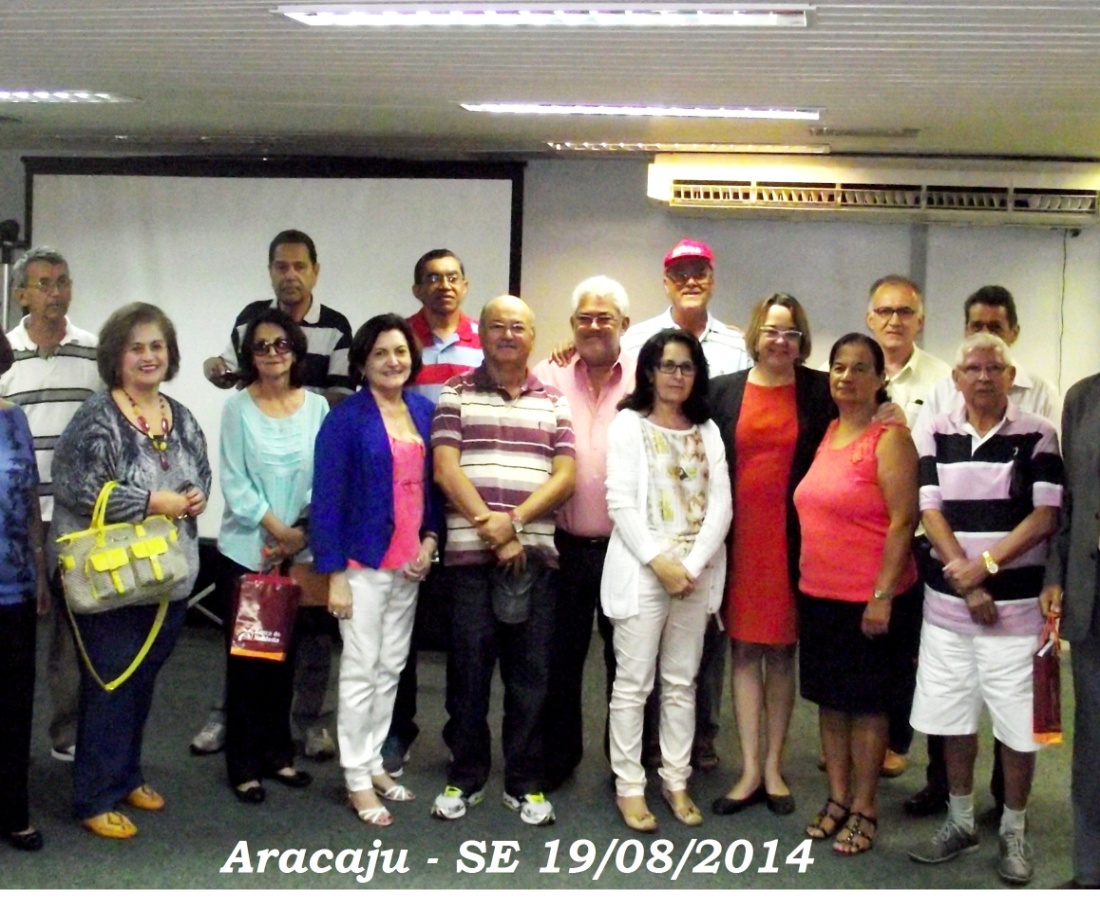 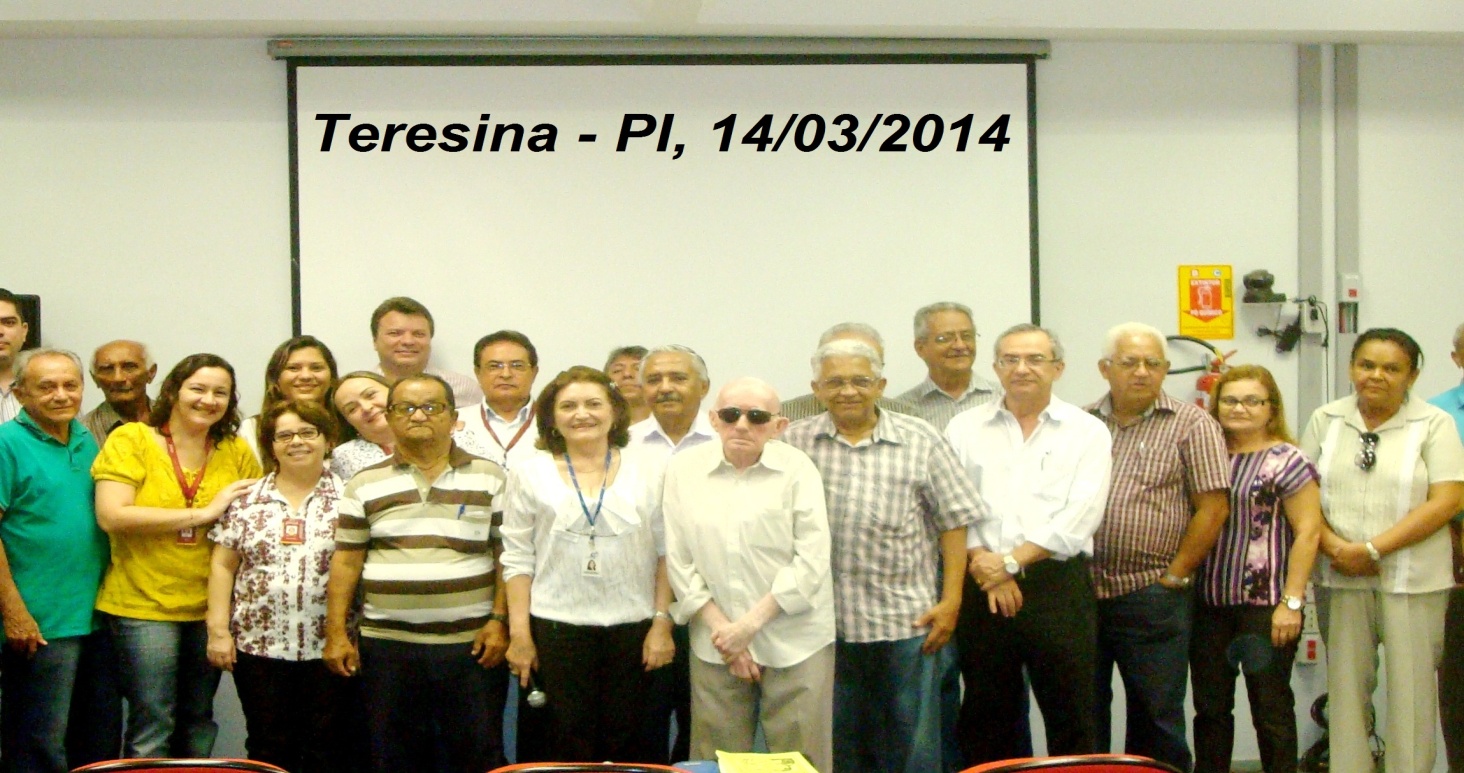 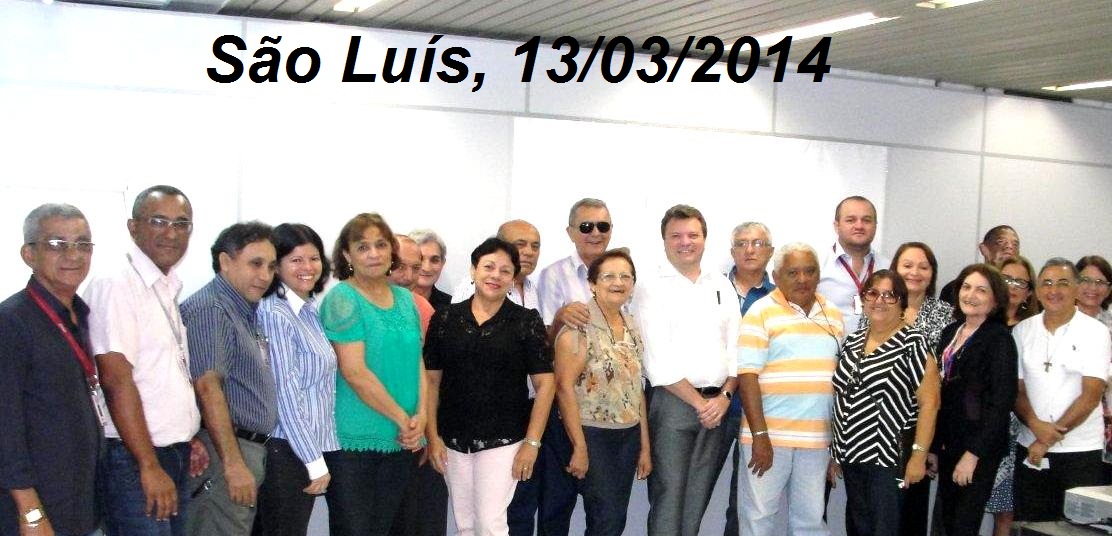 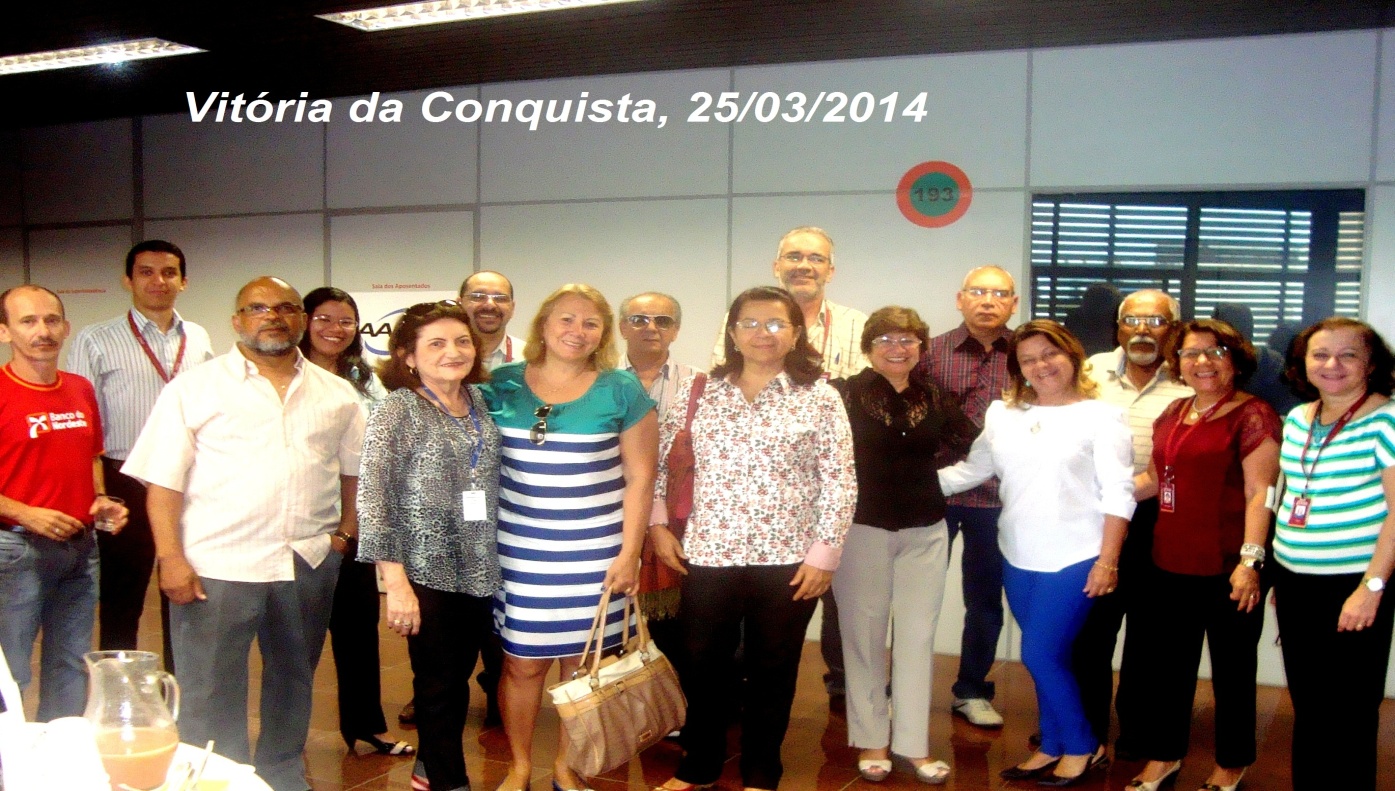 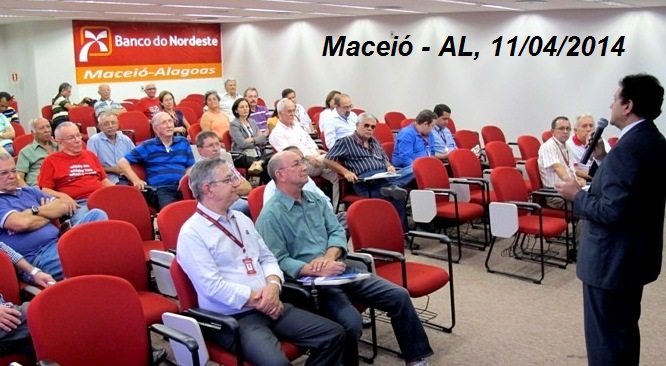 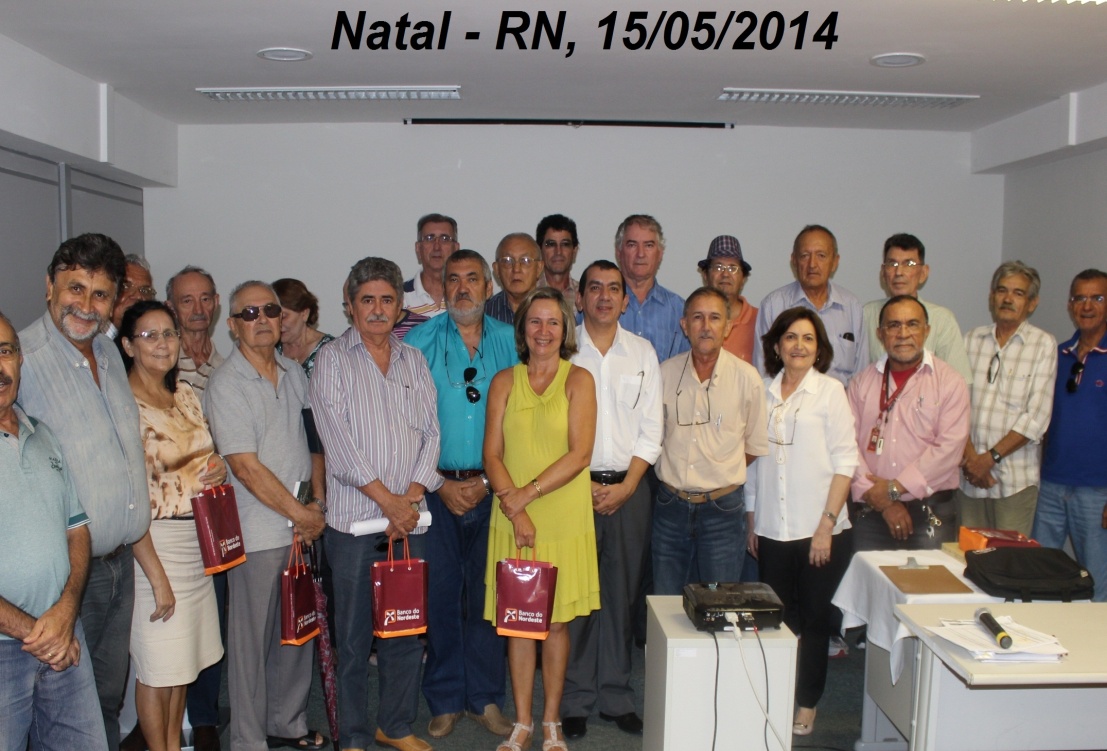 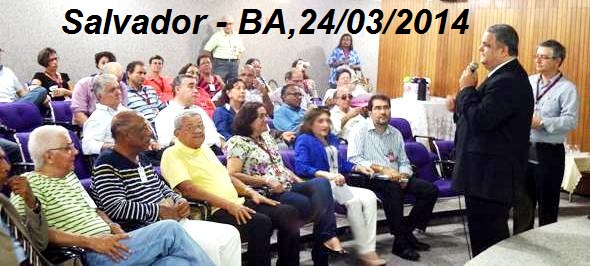 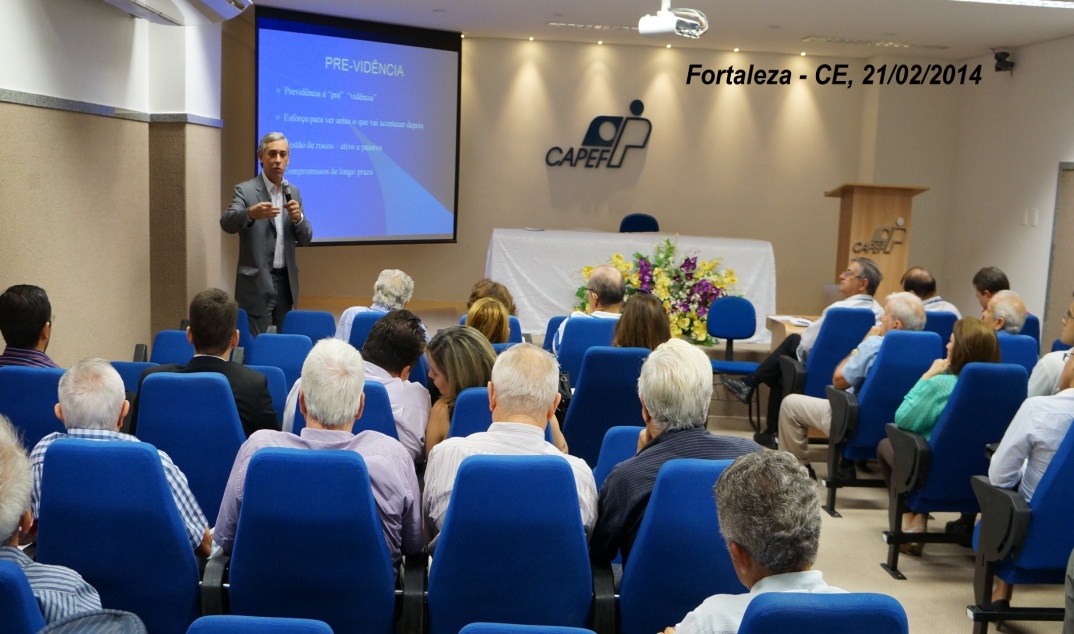 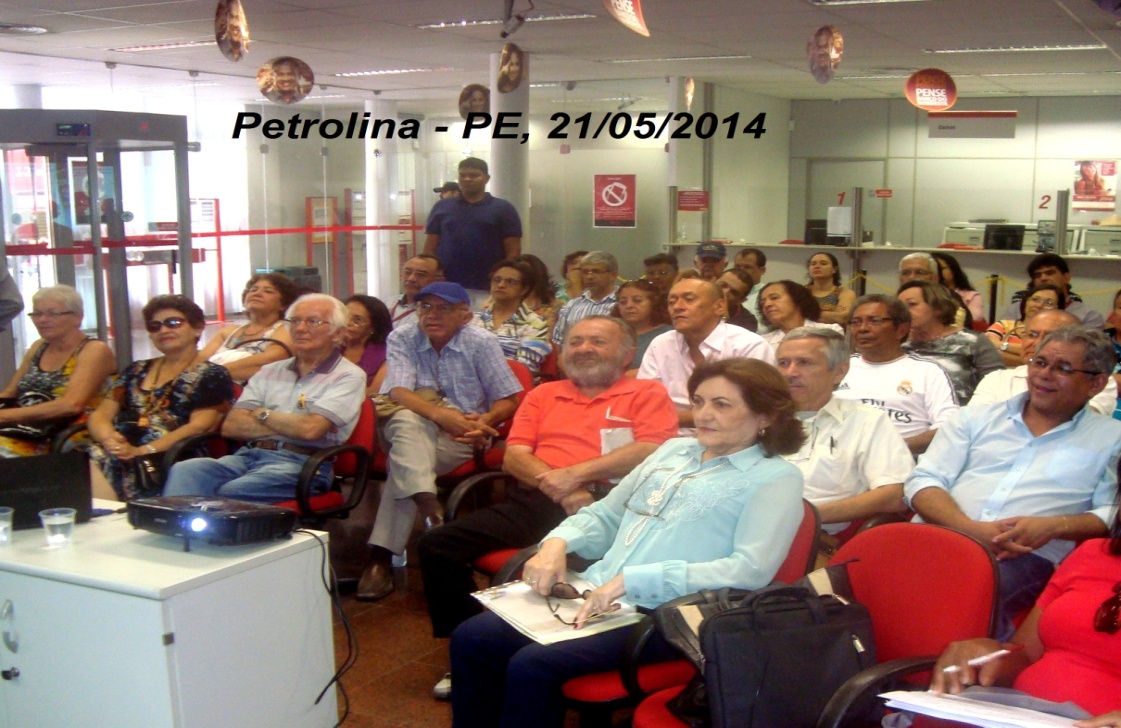 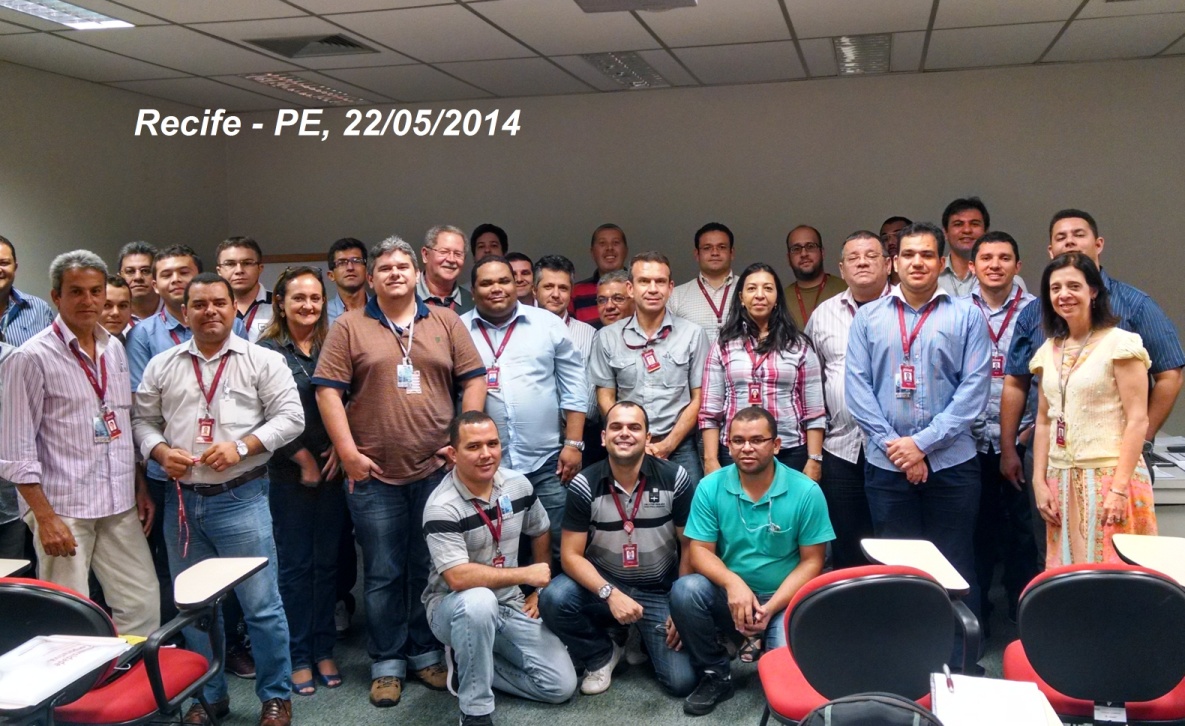 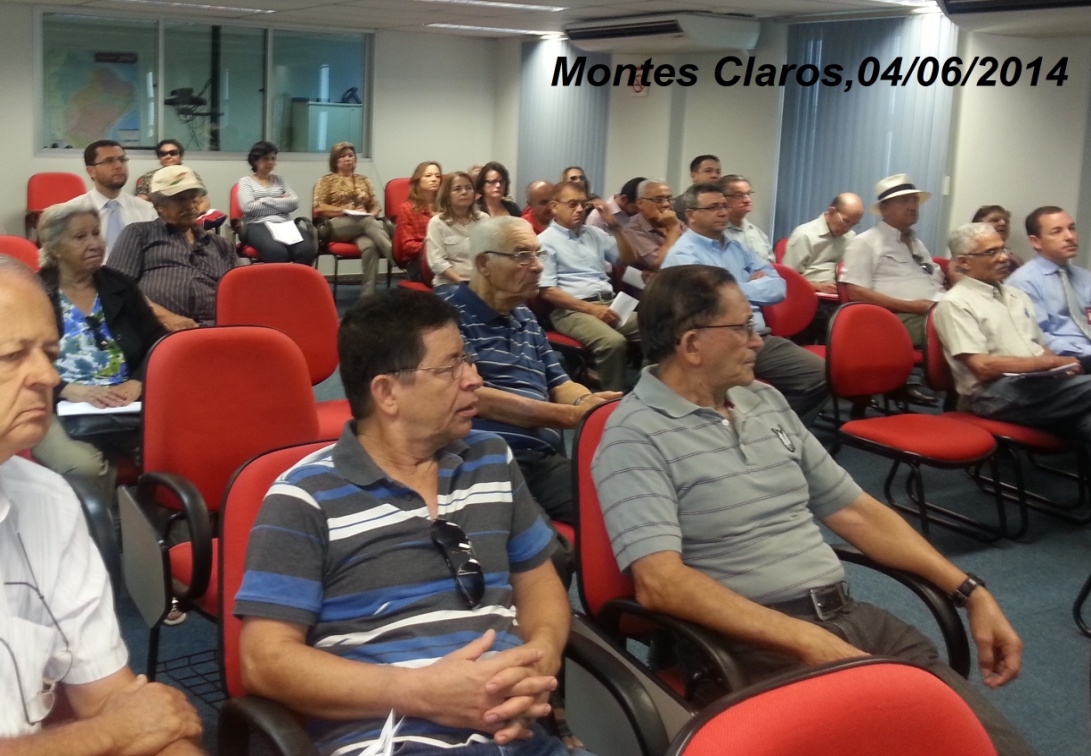 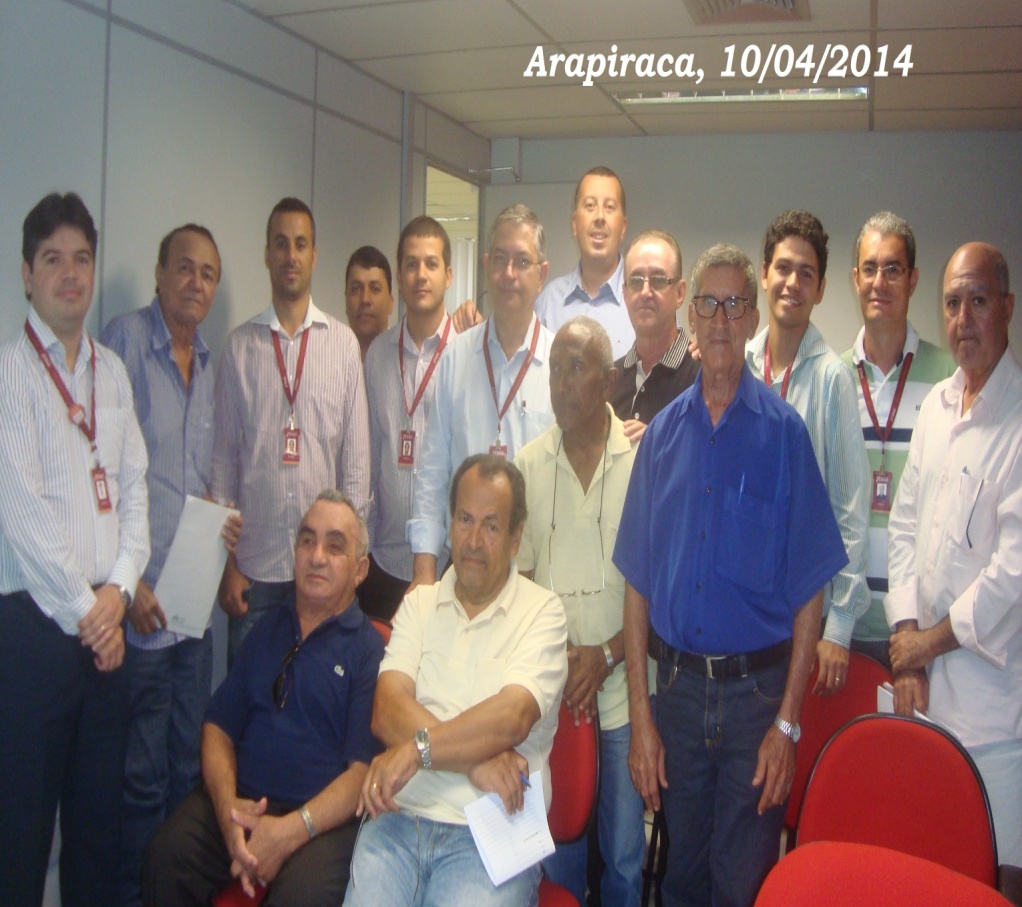 Canais de Atendimento
0800 970 5775 ou 4020 1615 - 9h às 17h; 


Av. Santos Dumont, 771 – Centro CEP: 60.150-160 Fortaleza – CE;


www.capef.com.br (Fale conosco) ou
e-mail: capef@capef.com.br /  ouvidoria@capef.com.br;


(85) 4008-5710;


9h às 17h
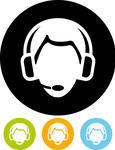 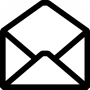 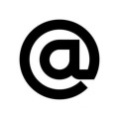 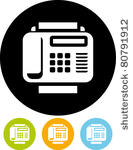 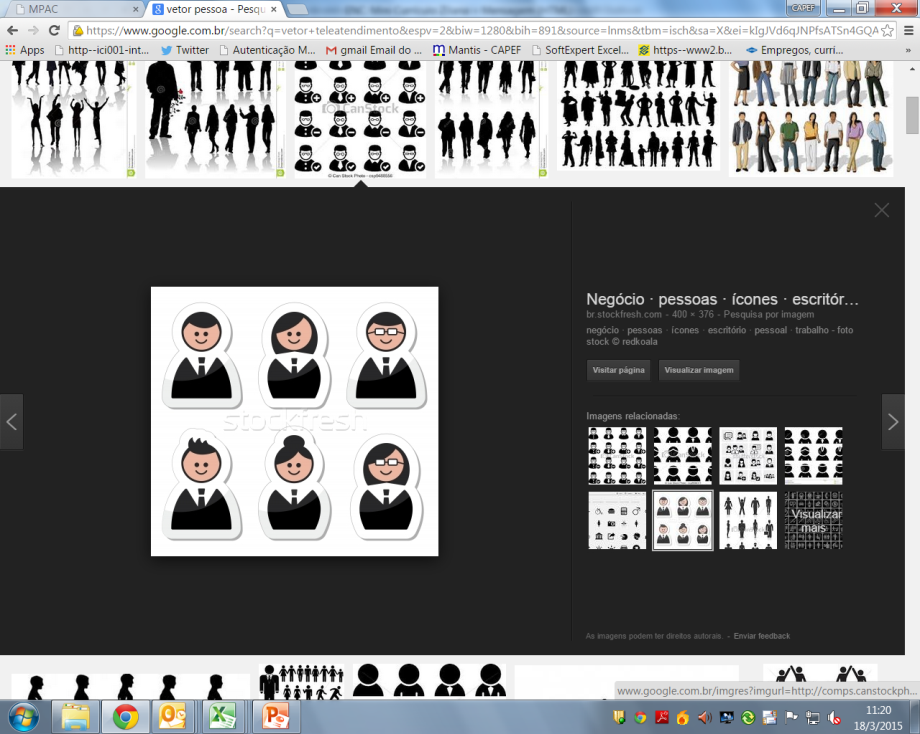 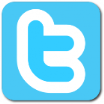 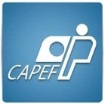 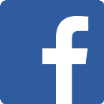 @capef
www.capef.com.br
/capefnaweb
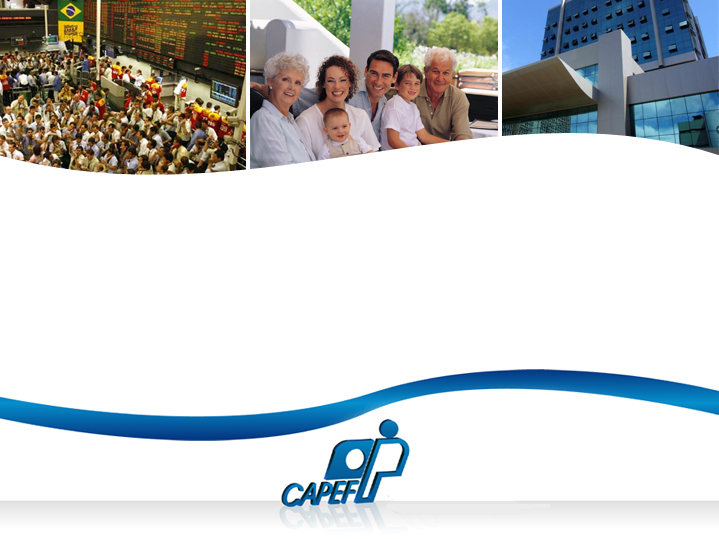 Obrigada